Introducción a la Gestión de Calidad de SoftwareClase 4: Implementación de métodos rigurosos
Procesos Críticos: Una Visión Personal
Objetivos de los procesos
3
¿Por qué tenemos procesos?
¿Cuáles son los procesos realmente críticos?
En una organización basada en proyectos es crítico cumplir los compromisos con el cliente

Postulo que éstos son los tres principales grupos de procesos
Integridad de los compromisos
Integridad del producto
Aprendizaje organizacional
Fuente:  Pablo Straub, Procesos Críticos en el Desarrollo de Software, 2006 (actualizado 2009).
[Speaker Notes: Imagine una organización de desarrollo de software que consistentemente cumple los compromisos con sus clientes. 
Imagine además que dicha organización establece compromisos que satisfacen las expectativas de sus clientes. 
¿Soñamos? No necesariamente. 
Lo que sí está claro es que esa organización está muy bien encaminada hacia la excelencia, porque tiene resuelto el proceso crítico asociado a la integridad de los compromisos con el cliente.]
1. Integridad de los compromisos: Fundamentos
4
Compromiso íntegro:
Es muy probable que lo cumpla
Yo sé cómo lograrlo
Es relevante y útil para quien lo recibe

Debemos asumir compromisos íntegros con nuestros clientes
Como estos compromisos dependen de los compromisos internos, necesitamos integridad de los compromisos internos
Para verificar continuamente la integridad necesitamos saber el real estado de avance y el cumplimiento de nuestras prácticas
Reflexión: ¿Qué puede impedir/favorecer asumir compromisos íntegros?
1. Integridad de los compromisos: Procesos
5
Gestión de los compromisos
Asumir y mantener compromisos íntegros con el cliente
Asumir y mantener compromisos íntegros en la organización

Estado de avance
Determinar el real estado de avance del proyecto y sus riesgos

Verificación de prácticas y disciplina
Evaluar el uso de prácticas y disciplinas acordadas
2. Integridad del producto: Fundamentos
6
Producto íntegro:
Producto satisface sus especificaciones
Especificaciones son pertinentes
Lo anterior lo sabemos

Debemos saber qué debería hacer el sistema
Debemos verificar que efectivamente lo haga
Debemos saber exactamente a qué sistema nos referimos: qué versiones de qué archivos lo componen y cuál es el estado del producto
La integridad del producto trasciende el proyecto: para usar el producto en el futuro tenemos que tener conocimiento del producto
2. Integridad del producto: Procesos
7
Gestión de requisitos
Mantener un acuerdo acerca de cuáles son los requisitos del producto en un momento dado

Control de calidad
Verificar que el producto satisface sus requisitos

Gestión de configuración
Conocer exactamente cuál es el producto y su estado

Mantenimiento de sistemas vivos
Tener la capacidad de hacer evolucionar el producto
3. Aprendizaje organizacional
8
Con lo anterior somos capaces de comprometernos a entregar productos íntegros
Pero además tenemos que ser capaces de mejorar nuestra organización

Mejoramiento del proceso organizacional
Mejorar políticas, prácticas y herramientas
Entrenamiento
Mejorar las capacidades del personal actual e integrar exitosamente a personal nuevo
¿Cuáles son más importantes?
9
Lo esencial es partir con la integridad del producto
Pero el objetivo fundamental es la integridad de los compromisos
El aprendizaje organizacional hecho como proceso no tiene el nivel de relevancia que los dos anteriores
Resumen de Procesos Críticos
10
Integridad de los compromisos
Gestión de los compromisos (con el cliente, internos)
Estado de avance
Verificación de prácticas y disciplina
Integridad del producto
Gestión de requisitos
Control de calidad
Gestión de configuración
Mantenimiento de sistemas vivos
Aprendizaje organizacional
Mejoramiento del proceso organizacional
Entrenamiento
[Speaker Notes: ¿Qué falta en esta lista? Falta diseñar y construir nuestro producto.]
[Speaker Notes: Los que están con negrita me parecen más importantes.
Los procesos que no tienen una clase Straub son en general procesos que no consideramos tan críticos.
Los tres procesos marcados con * son procesos de ingeniería del desarrollo que tal vez sí son críticos, pero mi modelo no los ha identificado como tales. 
La razón es que si bien estos procesos son muy importantes, en mi experiencia son muy pocos los fracasos de proyectos explicados por fallas en estos procesos.]
Ejemplo:Un Proceso Riguroso
Fundamentos del Proceso
13
Todo proyecto debe tener un plan basado en un proceso definido, adaptado a sus necesidades particulares
Toda actividad debe utilizar entradas que estén en Gestión de Configuración, y generar un artefacto, que luego de pasar un Control de Calidad definido, para a constituir parte del repositorio
Toda actividad debe comenzar y concluir con una revisión
Se deben registrar métricas de todas las actividades a través del proyecto
Cada artefacto producido en un proyecto debe pasar por un control de calidad
Todos los entregables del proyecto están sujetos a un procedimiento de Gestión de Configuración definido
Entrada Válida
desde Gestión
de Configuración
Salida Válida
a Gestión de
Configuración
Capturar 
Resultado
Artefacto
Actividad
Control de
Calidad
Marco de Proceso
14
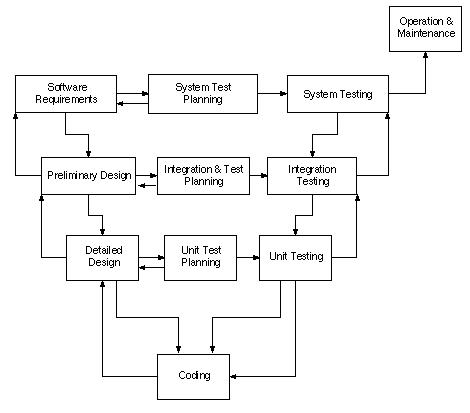 Modelo de Ciclo de Vida en V
15
Activos de Procesos
16
2 Políticas de Desarrollo
17 Procedimientos de Desarrollo
61 Guías de Uso
20 Listas de Verificación
75 Plantillas
28 Otros documentos generales
Procesos de software para ISO 9000
Introducción
18
Sanders y Curran proponen un marco conceptual con prácticas
basadas en la mejor práctica de la ingeniería de software
compatibles con ISO 9000
Hay tres tipos de actividades
Actividades del ciclo de vida
Actividades de apoyo
Actividades de nivel organizacional
Hay 3 tipos de prácticas
Prácticas esenciales que son obligatorias; se denota E 
Prácticas importantes cuya omisión debe justificarse; se denota I 
Prácticas útiles que son opcionales; se denota U
Control de documentos
19
Muchos documentos necesitan un control de documentos estricto
Todas las versiones se mantienen
Sólo se entrega una versión después de una aprobación formal (revisión y firma)
Hay control de acceso para escritura concurrente
Hay notificación de cambios
Se denota C
Muchos documentos deben ser verificados en forma independiente
Se denota V
Fases de un ciclo de vida
20
Descripción de las fases
Propósito
Entradas
Salidas
Actividades
Requisitos de usuario versus Requisitos de software
21
Requisito de usuario: Requisito expresado en términos del negocio
Estilos: Casos de uso, Texto libre, Historias de usuario (user stories)

Requisito de software: Requisito expresado en términos técnicos
Son el resultado de analizar el problema
Se derivan de los requisitos de usuario y de condiciones técnicas
Actividades de apoyo
22
Las actividades del ciclo de vida no sólo son aquellas relacionadas con desarrollar y mantener software:
Administración de proyectos
Gestión de la configuración
Revisión y control de calidad (SQA)
Actividades organizacionales
Estas actividades deben hacerse en todas las fases y etapas
E  Hay que tener planes y recursos para hacer estas actividades
Parte de esto ya lo vimos: el desarrollo y uso de planes
Gestión de Requisitos
Gestión de requisitos à la CMMI
Plantilla de documento de requisitos
Gestión de Requisitos según CMMI
24
Propósito: Administrar los requisitos de los productos y componentes del proyecto, e identificar inconsistencias entre los requisitos y los planes y productos del proyecto.

Los requisitos son la base para:
Estimación
Planificación
Ejecución
Seguimiento
Objetivos: Gestión de Requisitos
25
SG 1 Administrar los Requisitos
	Los requisitos son administrados y las inconsistencias con los planes de proyecto y productos de trabajo son identificadas
GG 2 Institucionalizar un Proceso Definido
	El proceso es institucionalizado como un proceso administrado
Prácticas Específicas: Gestión de Requisitos
26
SP 1.1 Obtener un entendimiento de los requisitos
SP 1.2 Obtener un compromiso con los requisitos
SP 1.3 Administrar cambios de requisitos
SP 1.4 Mantener trazabilidad bidireccional de los requisitos
SP 1.5 Identificar inconsistencias entre el trabajo del proyecto y los requisitos
Prácticas Genéricas (nivel 2)
27
GP 2.1 	Establecer una política organizacional
GP 2.2 	Planificar el proceso
GP 2.3 	Proveer recursos
GP 2.4 	Asignar responsabilidades
GP 2.5 	Entrenar a la gente
GP 2.6 	Administrar configuraciones
GP 2.7 	Identificar e involucrar a las partes interesadas
GP 2.8 	Monitorear y controlar el proceso
GP 2.9 	Evaluar conformidad objetivamente
GP 2.10 	Revisar el estado con la gerencia superior
Actividades específicas en cada proyecto
28
Evaluar necesidades y requisitos iniciales
Especificar requisitos
Requisitos funcionales
Requisitos de calidad
Requisitos de medioambiente
Requisitos de desarrollo y post-desarrollo (método, soporte, etc.) 
Establecer la arquitectura preliminar del sistema
Evaluar riesgos existentes y nuevos
Revisar por pares el documento de requisitos (REQB)
Por último, pero no menos importante: 	Gestionar los cambios de requisitos
Plantilla de documento de requerimientos
29
Página de título
Historia del documento
Índice de Materias
1	Introducción
1.1 Contexto
1.2 Estándares aplicables
1.3 Documentación existente
2	Requisitos del sistema
2.1 Requisitos funcionales de software
2.2 Resumen de requisitos de pruebas
2.3 Matriz de trazabilidad de requisitos funcionales y requisitos de pruebas
3	Requisitos de calidad
4	Requisitos de ambiente
4.1 Ambiente de desarrollo
4.2 Ambiente objetivo
4.3 Ambiente de pruebas
4.4 Hardware y software entregado por el cliente
4.5 Requisitos de formato de entrega
4.6 Restricciones
Plantilla de documento de requerimientos
30
5	Arquitectura preliminar del sistema
5.1 Modelo de arquitectura
5.2 Descripción de las componentes de la arquitectura
5.3 Matriz de trazabilidad de requisitos funcionales y componentes de la arquitectura
6	Requisitos del desarrollo
6.1 Método de desarrollo
6.2 Requisitos de participación del cliente
6.3 Requisitos de comunicación
6.4 Requisitos de infraestructura
6.5  Procedimiento de cambios
7	Requisitos de soporte
7.1 Requisitos de entrenamiento
7.2 Requisitos de transferencia tecnológica
7.3 Requisitos de mantenimiento
Definiciones y abreviaturas
Lista de figuras
Lista de tablas
ANEXO 1: Centro Chileno de Tecnología de Software de Motorola, CMM Nivel 3
Esquema de trabajo
Lo que hicimos con las KPA de niveles 2 y 3
Esquema de trabajo
32
El mejoramiento de procesos es tratado como un proyecto (SPI)
En un equipo de 12 personas, una estaba dedicada a tiempo completo al tema de calidad y procesos
Lidera el Software Engineering Process Group (SEPG)
Jefe de proyecto de mejoramiento de proceso
En el SEPG había entre 2 y 3 “voluntarios” adicionales, con dedicación parcial
Implementación de un área de proceso
33
Implementación práctica
Entrenamiento
Herramientas
Formularios
Plantillas de documentos
Procedimientos
Guías de uso
Checklists
Gestión de Configuración
Políticas de calidad
Compromiso de la administración
Gestión de requisitos
34
Clarificar los requisitos entre el cliente y el equipo de desarrollo
Tener requisitos al día
Que hicimos:
Tomamos como ejemplo un Requirements Book de Motorola China
A partir de él, confeccionamos una plantilla
Dicha plantilla fue utilizada en un par proyectos, y luego fue mejorada y mejorada y mejorada
Finalmente, generamos nuestro procedimiento, el cual fue probado en proyectos
Planificación de proyectos
35
Planes para el desarrollo y seguimiento de proyectos
Que hicimos:
Partimos en forma similar a con los requisitos
Luego conocimos una metodología usada para proyectos de cualquier tipo en Motorola Semiconductores
Dicha metodología la probamos en un proyecto
Le hicimos las modificaciones que encontramos pertinentes, incluyendo métodos de libro para estimaciones de software
Finalmente, se generó un procedimiento que resultó un poco más complicado de lo deseable
Seguimiento y supervisión de proyectos
36
Dar visibilidad del estado actual del proyecto
Que hicimos:
Desarrollo relacionado con la planificación
Desarrollamos una herramienta en Excel, con métricas de control de proyectos (speedup y otras)
Esta herramienta da información efectiva para tomar medidas en caso de desviaciones de la carta Gantt
La práctica requiere disciplina que no siempre fuimos capaces de tener, sobre todo cuando se pasa de una fase a otra del proyecto y no hay una claridad total del plan
Aseguramiento de calidad de software
37
Informar sobre el estado del proyecto, y verificar si los procesos definidos son seguidos
Que hicimos:
Efectuamos prácticas informales de revisión por pares, enfocándonos principalmente en la documentación
Luego formalizamos la práctica para auditorías
Sólo al final hicimos auditorías formales documentadas
Gestión de subcontratos
38
Seleccionar subcontratistas que cumplan con los estándares de calidad y supervisar su trabajo
Que hicimos:
Utilizamos como guía un documento de Motorola Australia
Simplificamos el procedimiento y no invertimos mayor tiempo, dado que esta KPA no iba a ser evaluada
NOTA: Tuvimos que retomar el proceso para supervisar a un subcontratista en Irlanda
Gestión de configuración
39
Mantener la integridad y control sobre los productos de software
Que hicimos:
Definir lista de entregables típica para los proyectos
Dar un identificador a cada uno de los entregables
Diseñar un proceso de administración de versiones y comprar una herramienta que nos facilitara dicho control
Finalmente escribimos nuestros procesos de “Control de Cambios” y de “Gestión de Configuración”
NOTA: Posteriormente revisamos el proceso y migramos nuestra base de datos hacia otra herramienta
Enfoque en proceso organizacional / Definición de proceso organizacional
40
Tener una organización y un proceso para el desarrollo del proceso
Qué hicimos:
Creamos un Software Engineering Process Group (SEPG)
Intentamos usar comités para cada área, pero no funcionó
Formalizamos un proceso para los procesos:
Objetivos y política (SEPG)
Procedimiento (un miembro del SEPG)
Revisión por pares
Entrenamiento
Auditoría
Programa de entrenamiento
41
Tener las habilidades y capacidades necesarias para los proyectos y el desarrollo del centro
Qué hicimos:
Un programa de entrenamiento con 6 subprogramas:
Habilidades para un proyectos
Habilidades técnicas estratégicas del centro
Habilidades de procesos de software del centro
Conocimientos básicos de cómo es la compañía
Desarrollo de las carreras individuales
Creación/actualización de material de entrenamiento
Cada subprograma tiene un procedimiento asociado
Definimos entrenamientos obligatorios y áreas estratégicas
Gestión integrada de software
42
Adaptar el proceso organizacional de software a las necesidades de un proyecto
Qué hicimos:
Definimos un breve procedimiento de adaptación
La política es que el jefe de proyecto puede proponer cualquier adaptación, pero SQA tiene la autoridad para vetar una adaptación
Ingeniería del producto
43
Especificar, diseñar, codificar, probar, documentar el software usando las mejores prácticas
Qué hicimos:
Establecer normas de programación
Los procedimientos para distintos temas se fueron “documentado” vía correo electrónico
Luego recopilamos todas esas prácticas en un procedimiento
Se definieron plantillas/estándares para varios documentos
Coordinación intergrupal
44
Asegurar que los distintos grupos están coordinados e informados
Qué hicimos:
Correo electrónico, conferencia telefónica, intranet
Compatibilizar herramientas (procesador de palabras, editor, compilador, gestión de configuración distribuida)
Escribimos todo esto en un documento
Revisión de pares
45
Encontrar errores lo más tempranamente posible
Qué hicimos:
Revisamos mediante un procedimiento definido los documentos claves (Plan, Requirements Book, Specifications, Detailed Design)
También trabajamos en code reviews y revisiones internacionales (video conferencia)
ANEXO 2: Elementos de un proceso basado en ISO 9000
Calidad en las actividades del ciclo de vida
Calidad en las actividades de apoyo
1  Requisitos de los usuarios
47
PROPOSITO   Definir el problema
Refinar una idea sobre lo que hará el software
Determinar los alcances del mismo
Establecer requisitos de software

U  El desarrollador debe ayudar a hacer el documento de requisitos de usuarios
E  Incluir requisitos de soporte y mantenimiento
E  Que el usuario retenga control del documento
1: Entradas y Salidas
48
ENTRADAS
No [siempre] hay
U  Usar estudios de factibilidad, encuestas …

SALIDAS
EVC  Documento de Requisitos de Usuarios
U  Plan detallado para Requisitos de Software
U  Plan de Pruebas de Aceptación
1: Actividades
49
Capturar los requisitos de usuario
E  Que sean tan completos como sea posible
I   Lograr consenso entre las partes
U  Comparar con software existente, con dibujos de pantallas y/o prototipos
Determinar ambiente de operación
I   Describir software, hardware, otros
IC  Describir interfaces externas
1: Actividades (cont.)
50
Especificar los requisitos de usuario
U  Clasificar los requisitos
I   Usar métodos cuantitativos de especificación
I   Por cada atributo dar:
Nombre
Necesidad: por qué se necesita y cuán importante es
Estabilidad: cuán posible es que cambie
Prioridad, para entrega incremental
Revisar salidas
E  Revisar todas las salidas de la fase, con participación de usuarios, operadores, analistas y administradores
2  Requisitos de software
51
PROPOSITO   Representar los requisitos del usuario en términos computacionales

ENTRADAS
Documento de requisitos de usuario
Plan detallado para Requisitos de Software
E  Hacer las actividades de acuerdo al plan
2: Actividades
52
E  Construir un modelo lógico del sistema
I   Usar el modelo como base para producir los requisitos
I   Revisar un nivel antes de pasar al siguiente
I   El modelo está hecho de componentes, cada una con su función
I   Las interfaces entre componentes son mínimas
U  Dividir el sistema en una jerarquía de subcomponentes
U  Cada componente no tiene muchas subcomponentes
I   El modelo omite descripción de implementación
I   El modelo especifica atributos de rendimiento de las componentes
2: Actividades (cont.)
53
E  Especificación de requisitos de software
U  Clasificar los requisitos
I   Usar métodos cuantitativos de especificación
I   Por cada atributo dar:
Nombre
Necesidad: por qué se necesita y cuán importante es
Estabilidad: cuán posible es que cambie
Prioridad, para entrega incremental
E  Hacer la Descripción de Servicios de Soporte
E  Revisar cada una de las salidas
2: Salidas
54
ECV  Documento de requisitos de software
U  Poner una tabla que muestre la correspondencia entre requisitos de usuario y requisitos de software
I   Incluir los resultados de los eventuales análisis
U  Si se usaron métodos matemáticos poner explicaciones en castellano
Descripción de Servicios de Soporte
Plan detallado de la Fase de Diseño
Plan de Pruebas de Sistema
Otros documentos
E  Archivar toda la documentación
3  Diseño
55
PROPOSITO   Diseñar la solución de software
Poner en términos concretos el modelo lógico

ENTRADAS
Documento de requisitos de software
Descripción de Servicios de Soporte
Plan de la Fase de Diseño
E  Hacer las actividades de acuerdo al plan
I   Adoptar un método de diseño y seguirlo
3: Actividades
56
E  Hacer un Documento de Diseño
Describe el software en términos de la implementación
I   Derivar la descripción del modelo lógico
I   Usar un método de descomposición
I   Revisar cada componente en relación a los requisitos
U  Considerar más de un posible diseño
I   Documentar sólo un diseño como el ‘oficial’
E  Especificar el diseño
Entradas y salidas, funciones, estructuras de datos usadas
3: Actividades (cont.)
57
E  Diseñar el Soporte
Especificación del soporte
Entrega del soporte
I   Anticipar distintos niveles de necesidad de servicio y hacer planes de contingencia
E  Revisar todas las salidas
3: Salidas
58
Documento de Diseño
Documento de Especificación de Soporte
Plan detallado de la Fase de Realización
Plan de Pruebas de Integración
Otros documentos
E  Archivar toda la documentación
4  Realización
59
PROPOSITO   Programar y probar el software.

ENTRADAS
Documento de Diseño
Documento de Especificación de Soporte
Plan de Pruebas de Integración
Plan detallado de la Fase de Realización
E  Hacer las actividades de acuerdo al plan
4: Actividades
60
Diseño detallado
En aquellas partes en donde falte detalle
Codificación
 I   Hacerlo de acuerdo a normas de programación
Documentación
 I   Concurrente con la codificación y antes de la prueba de unidad
Integración
 E  La integración debe hacerse con control de la configuración
 I   Integrar módulos en forma gradual
4: Actividades (cont.)
61
Pruebas
E  Realizar las pruebas de acuerdo a los planes
Prueba de módulos
 E  Prueba de integración
Todas las componentes del diseño deben ser probadas
Todas las interfaces deben ser probadas
E  Prueba de sistema
Prueba de aceptación (en la fase de implantación)
4: Salidas
62
Documentos de diseño detallado
Manual del Usuario
Código fuente y ejecutable
Procedimientos de instalación
Plan detallado de Implantación
Especificación de la Prueba de Aceptación
Otros documentos
E  Archivar toda la documentación
5  Implantación
63
PROPOSITO   Instalar el software y demostrar que satisface los requisitos de usuario.

ENTRADAS
Código
Documentos de diseño detallado
Manual del Usuario
Especificación de la Prueba de Aceptación
Plan detallado de Implantación
E  Hacer las actividades de acuerdo al plan
5: Actividades
64
Instalación
Pruebas de aceptación
I    El usuario esté bien representado
E  Hacer la aceptación de acuerdo a los planes
E  Documentar los resultados de las pruebas
Aceptación provisional
5: Salidas
65
Declaración de aceptación provisional
Software aceptado provisionalmente
Documento de transferencia de software
Enumera todos los documentos/componentes entregados con sus versiones y/o fechas
6  Evolución
66
PROPOSITO   Mantener la satisfacción de las necesidades de software

ENTRADAS
Software aceptado provisionalmente
Documento de transferencia de software
Documento de Especificación de Soporte
6: Actividades
67
Aceptación final
Se hace luego de un tiempo preestablecido de operación conforme
Mantenimiento
EC  Realizar cambios de acuerdo a procedimientos establecidos
EC  Mantener consistencia entre documentos y programas
Servicios de soporte
E  Realizar servicio de acuerdo a lo acordado
I    Registrar estadísticas de los servicios
 E  Revisión de procedimientos y servicios
6: Salidas
68
Software aceptado / mantenido
Reportes de revisiones
Documento de Especificación de Soporte actualizado

Esta fase se repite durante la vida del software
Las salidas de esta fase se retroalimentan en la misma fase
Calidad en las Actividades de Apoyo
Administración de proyectos
Gestión de la configuración
Revisión y control de calidad (SQA)
Actividades organizacionales
Responsabilidades de la gerencia
70
E  Definir, documentar y comunicar la política de calidad
E  Asignar personal a las tareas de la calidad
E  Revisar periódicamente el sistema de calidad
E  Documentar esas revisiones
Administración de proyectos
71
PROPÓSITO   Planificar, organizar, asignar personal, controlar y liderar un proyecto de software

ACTIVIDADES
Organización del proyecto
Análisis de riesgos
Administración técnica
Estimación y programación
Seguimiento del proyecto
Organización el proyecto
72
Esta es una función clave de la gestión
E  Definir las fases del desarrollo con
Criterios de inicio
Entradas y salidas
Criterios de término
E  Definir la estructura del equipo de trabajo
E  Documentar los supuestos, dependencias y restricciones de estas decisiones
Análisis de riesgos
73
E  La administración debe
Identificar y evaluar los riesgos del proyecto
Priorizar los riesgos y hacer planes para reducir los más importantes
Re-evaluar riesgos durante el proyecto

I    Tener planes de contingencia
Administración técnica
74
La administración del proyecto debe elegir los métodos y herramientas, organizar el control de la configuración y actividades de verificación

E  Estas elecciones deben ser consistentes con las necesidades	 del proyecto y las políticas organizacionales
Estimación y programación
75
E  Definir la estructura de descomposición de tareas (EDT)
Cubriendo todas las actividades de cada fase
Especificando fechas de inicio y término de las tareas
Con tareas detalladas y controlables
Con posibilidad de hacer trabajo independiente
Relacionando las fechas con las fechas del proyecto
Usando la descomposición modular del software
En inglés,  se llama Work Breakdown Structure (WBS)

IC Esta información se debe registrar en un programa de  	proyecto tipo carta Gantt
Seguimiento del proyecto
76
E  Verificar el progreso del proyecto en forma continua y compararlo con los planes

I   Refinar los planes durante el proyecto
I   Hacer reportes regulares de avance
Dan visibilidad al avance
Sirven para informar del avance a otras personas
IC Hay que mantener actualizado el programa de proyecto en   caso de atrasos o cambios
Plan de proyecto
77
Introducción
Resumen
Entregables
Material de referencia
Glosario
Organización del proyecto
Modelo de ciclo de vida
Estructura organizacional
Fronteras e interfaces organizacionales
Responsabilidades
Proceso de gestión
Objetivos y prioridades de gestión
Supuestos, dependencias y restricciones
Administración de riesgos
Mecanismos de seguimiento y control
Asignación de personal
Proceso técnico
Métodos, técnicas y herramientas
Documentación de software
Funciones de apoyo
Programación
Paquetes de tareas (work packages)
Requerimientos de recursos
Presupuesto y asignación de recursos
Calendario
Gestión de la configuración
78
PROPÓSITO   Asegurar que el software es consistente, en sus distintas versiones

Esta es una función técnica y de gestión
Gestión de la configuración incluye
identificar y definir ítems de configuración
controlar la entrega y cambio de ítems de configuración
registrar  y reportar el estado de ítems de configuración
verificar la completitud y corrección de ítems de configuración
E  Tener un procedimiento para identificar, almacenar y modificar ítems de configuración
Actividades de gestión de la configuración
79
Identificación de ítems
Almacenamiento de ítems
Control de cambios
Reporte de problemas y acciones correctivas
Procedimiento de cambios en documentación
Control del estado de la configuración
Entrega
Aseguramiento de calidad de software (SQA)
80
PROPÓSITO   Comprobar y registrar si los procedimiento y estándares producen calidad adecuada y si se han seguido en el proyecto

E   ACTIVIDADES
Proveer una estructura adecuada para ACS
Tener un plan de documentación
Verificar el uso de estándares y prácticas
Examinar el mecanismo de revisiones y auditorías
Actividades de SQA (cont.)
81
Revisar la documentación de las pruebas
Revisar procedimientos de errores y cambios
Revisar procedimientos de control de configuración
Exigir a los subcontratistas un plan de SQA verificable y compatible con el nuestro
Asegurar que se guardan todos los documentos (ej., minutas de reuniones)
Asegurar que el personal está entrenado
Revisar que la administración de riesgos existe
Verificación & convalidación
82
PROPÓSITO   Comprobar y registrar si los ítems de configuración están o no de acuerdo a lo especificado
PROPÓSITO   Comprobar y registrar si el software satisface o no las necesidades
Esto se hace a lo largo del ciclo de vida

ACTIVIDADES
Revisiones, inspecciones y caminatas (walkthroughs)
Rastreo (trace) de requisitos y otros
Pruebas
Auditorías
Demostraciones formales
Actividades a nivel organizacional
83
Administración del Proceso de Software
Definición del proceso estándar
Medición y registro del proceso
Prevención de defectos
Innovación tecnológica
Mejora del proceso estándar
Subcontratación
Entrenamiento
Responsabilidades de la gerencia
Definición del proceso estándar
84
E  La organización debe tener un proceso de software estándar documentado

I    El personal debe participar en definirlo
I    La definición es un proyecto con un plan, recursos y aprobación de la gerencia
I    El proceso debe ser adaptado en cada proyecto de acuerdo a una pauta
Medición y registro del proceso
85
E  Registrar información del resultado de cada proyecto 
lecciones aprendidas
costo, tiempo y tamaño del proyecto
E  Medir el proceso estándar en cada proyecto
Analizar esas medidas
Usar las medidas para mejorar el proceso
I    Las medidas deben
ser consistentes entre los proyectos
derivarse de los objetivos 
estar relacionadas con los requisitos de usuarios 
incluir todo el ciclo de vida
Prevención de defectos
86
PROPÓSITO  Detectar y eliminar fuentes de defectos y defectos recurrentes

E  Prevenir defectos a nivel organizacional
E  Prevenir defectos en cada proyecto
U  Tener reuniones para identificar defectos
U  Clasificar y registrar todos los defectos
Descripción y tipo de la causa
Origen y detección (etapas del ciclo de vida)
Gravedad y urgencia de corrección
Acción y/u omisión
Innovación tecnológica
87
E  Monitorear nueva tecnología e implementar aquella que  pudiera ser útil

Para hacerlo hay que destinar recursos, tener planes, etc.
Es decir esto no se hace solo, aún cuando tengamos ingenieros capaces e interesados
Organizaciones pequeñas pueden externalizar en parte esta función
Mejora del proceso estándar
88
EC  Mejorar el proceso de software e informar de los cambios
E  Definir responsables de hacerlo

I   Debe haber procedimientos de sugerencias
Todas las sugerencias se registran y se decide sobre ellas
El resultado se comunica a quien propone
Las ‘buenas’ ideas se hacen parte del proceso
Las ‘malas’ ideas se tratan con respeto
U  Probar cambios en proyectos pilotos
Subcontratación
89
E  Desarrollar y mantener procedimientos en relación a la compra y subcontratación de software
E  Elegir proveedores que demuestran calidad
E  Hacer un contrato que incluya
objetivos técnicos
alcance del trabajo
estándares y procedimientos a usar
términos y condiciones
costos, plazos y otras restricciones
E  Verificar todo lo recibido (también del cliente)
Entrenamiento
90
E  Desarrollar y mantener programas de entrenamiento para asegurar que el personal tiene las habilidades técnicas y gerenciales adecuadas
E  Cada proyecto debe 
definir sus necesidades en cuanto a habilidades
hacer entrenamiento de ser necesario
E  Mantener registros de cursos y alumnos